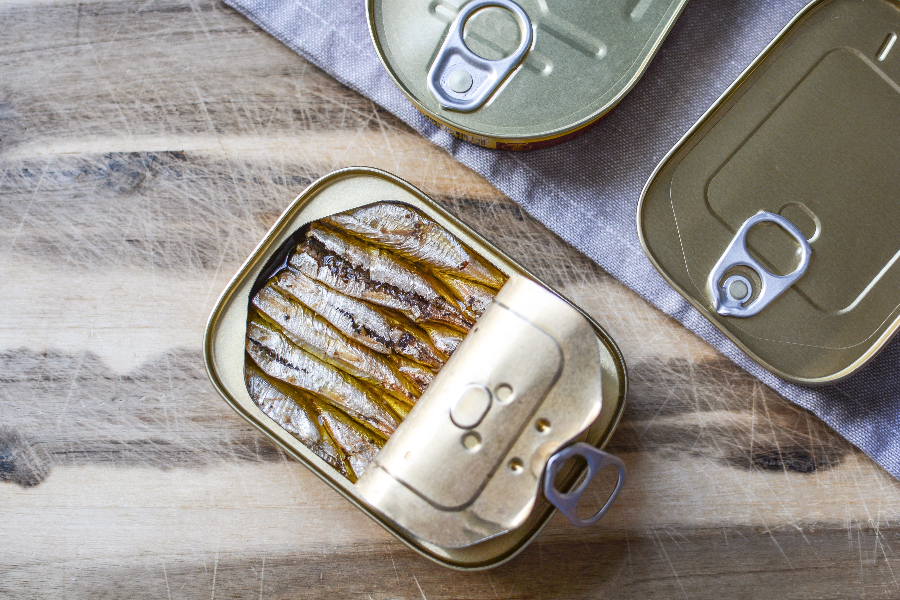 TRABAJO DE TITULACIÓN, PREVIO A LA OBTENCIÓN DEL TÍTULO DE INGENIERO EN COMERCIO EXTERIOR Y NEGOCIACIÓN INTERNACIONAL
ANÁLISIS COMPARATIVO DE LAS EXPORTACIONES DE LA SUBPARTIDA ARANCELARIA 1604.13 (PREPARACIONES Y CONSERVAS DE SARDINAS) HACIA AL MERCADO DE MÉXICO Y COLOMBIA DURANTE EL PERIODO 2014 AL 2018 Y SU IMPACTO EN LA BALANZA COMERCIAL NO PETROLERA.
AUTOR:ALEX IMBAQUINGO
DIRECTOR:
PATRICIO SANTACRUZ
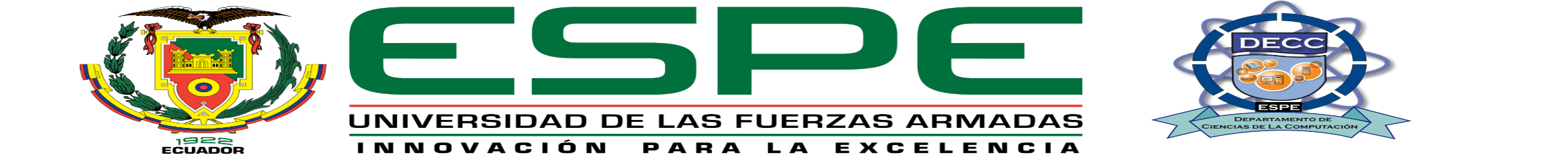 Problema
OBJETIVOS
Teorías de soporte
METODOLOGÍA
RESULTADOS
Volumen de exportaciones ecuatorianas de conservas y preparados de sardina (2015-2019)
TradeMap (2019)
Balanza comercial de los preparados y conservas de sardinas
Saldo comercial de los preparados y conservas de sardina en miles de USD
Fuente. TradeMap (2019)
Comparación México – Colombia
TradeMap (2019)
% de participación de las exportaciones ecuatorianas totales de preparaciones de sardina hacia México y Colombia
TradeMap (2019)
Participación de los exportadores de preparaciones y conservas de sardinas durante el 2014-2018
Número de empresas exportadoras de preparados y conservas de sardina hacia México y Colombia
TradeMap (2019)
Tarifas y preferencias arancelarias a la subpartida 1604.13 en Colombia
(TradeMap, 2019)
(TradeMap, 2019)
Requisitos no arancelarios de Colombia para la subpartida 1604.13
TradeMap, 2019
Requisitos no arancelarios de México para la subpartida 1604.13
TradeMap, 2019
PROPUESTA
DEMANDA INTERNACIONAL
Fuente. (TradeMap, 2019)
Análisis de variables para selección de mercado
Matriz de selección de mercado
CONCLUSIONES
RECOMENDACIONES
GRACIAS